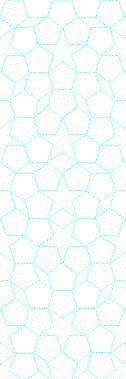 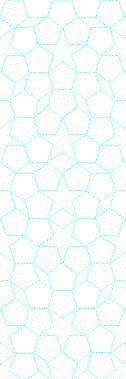 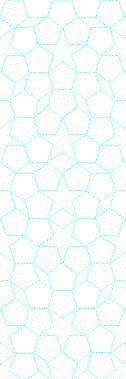 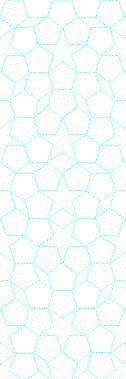 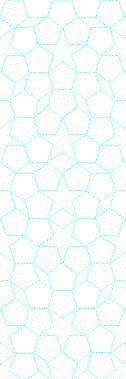 YTÜ 
FEN EDEBİYAT FAKÜLTESİ 
KİMYA BÖLÜMÜ
SEMİNER DERSİ SUNUMU
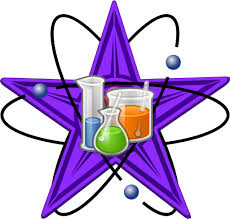 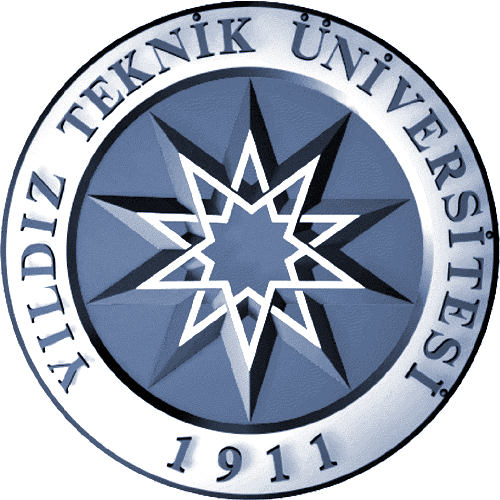 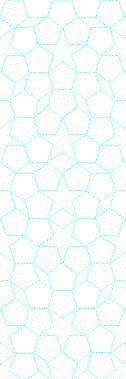 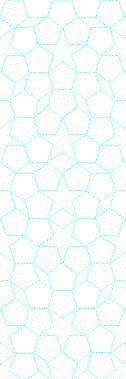 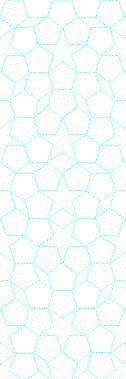 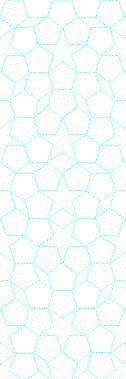 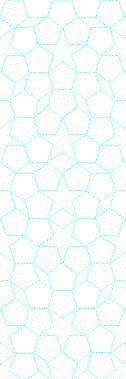 NUR BEGÜM AKKUŞ
22519012
Konu
Ekinezya bitkisinin (Echinacea purpurea) kimyasal bileşenlerinin incelenmesi ve farmakolojik çalışmaları





Danışman
  Doç.Dr. ÖMER TAHİR GÜNKARA
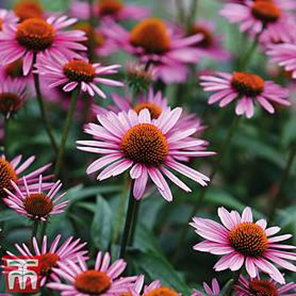 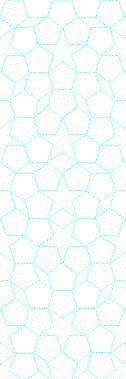 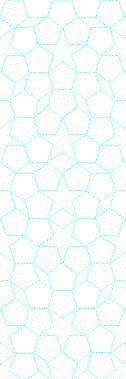 Tarih:  21.03.2023  Saat:  17.40

Yer: ONLİNE